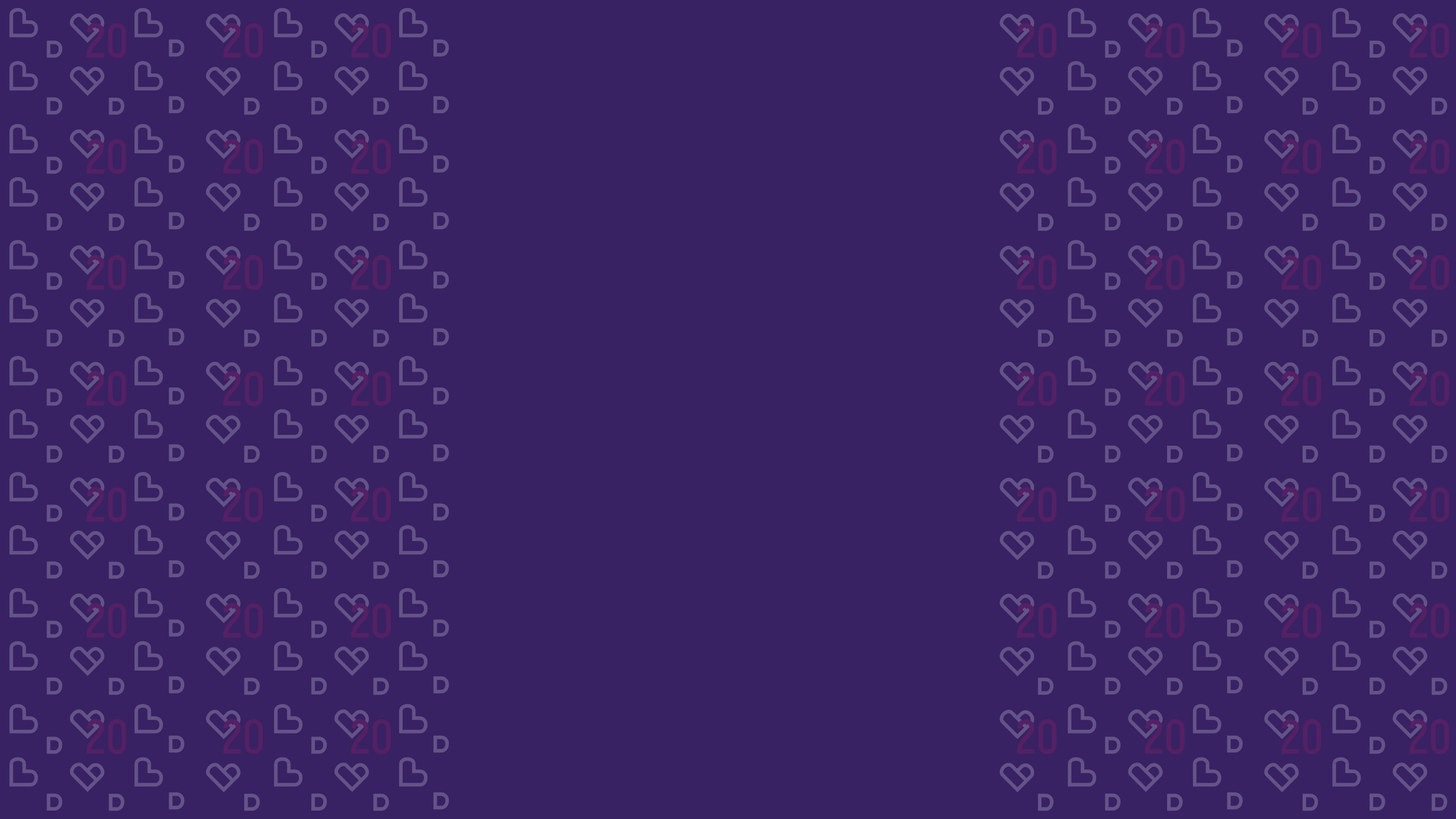 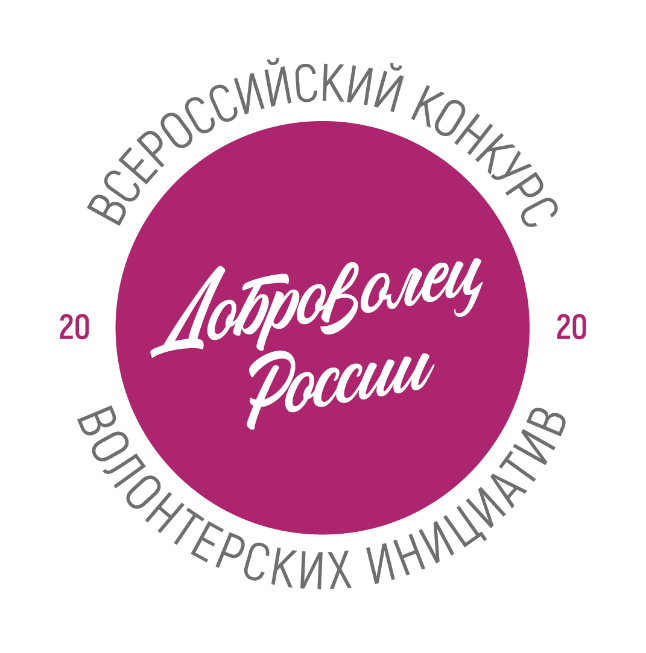 «ДОРОГА  В  ТВОРЧЕСТВО»
НОМИНАЦИЯ: 
«Вдохновлённые  искусством»
 (возрастная категория от 14 до 17 лет)
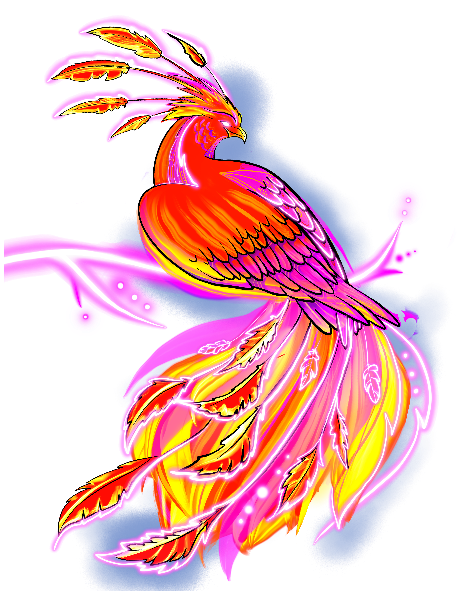 АВТОР ПРОЕКТА: Жирова Маргарита Прано
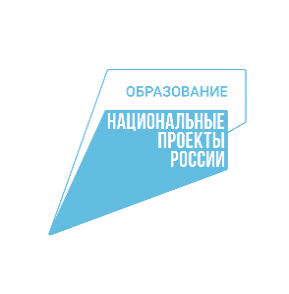 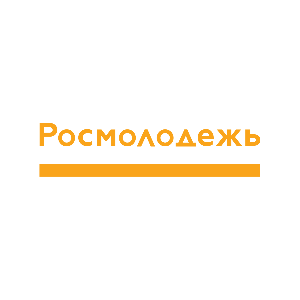 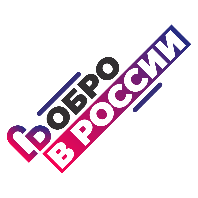 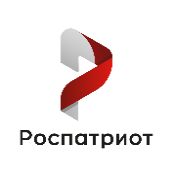 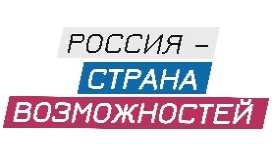 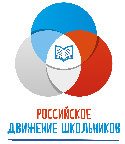 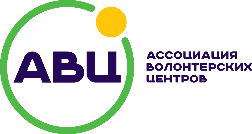 ЦЕЛИ И ЗАДАЧИ ПРОЕКТА
Цель проекта: Предоставление возможности детям-инвалидам, проживающим в Республике Марий Эл, самореализоваться в творчестве с рамках совместной деятельности с волонтерами сверстниками
ЗАДАЧИ ПРОЕКТА:
1. Создание условий для музыкального творчества детей-инвалидов
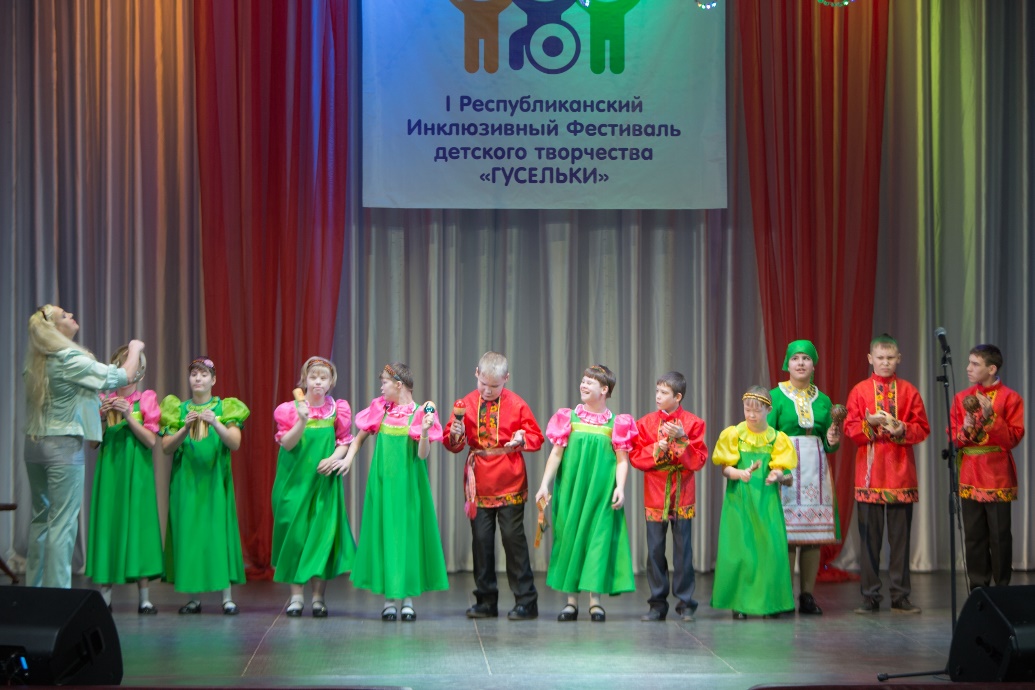 2. Организация совместной деятельности детей-инвалидов и их здоровых сверстников
3. Создание модели взаимодействия с детьми-инвалидами средствами искусства
4. Трансляция результатов проекта
Целевая группа: Дети-инвалиды в возрасте от 10 до 17 лет, проживающие в семьях и в домах-интернатах на территории городов Йошкар-Олы, Волжска, Козьмодемьянска, Юринского, Килемарского, Параньгинского, Моркинского и Оршанского районов  Республики Марий Эл
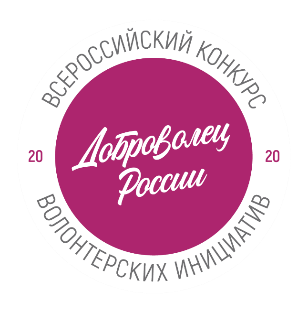 ЭТАПЫ ПРОЕКТА И МЕТОДЫ РЕАЛИЗАЦИИ
БУДЕТ ПОСЛЕ РЕАЛИЗАЦИИ ПРОЕКТА
ПЛАНЫ
БЫЛО
СЕЙЧАС
БУДУЩЕЕ
2022-2025
2020
КОГДА
2018
2021
Социализированные дети-инвалиды, подготовленные к работе с инвалидами волонтеры, повышение уровня принятия обществом инвалидов
Проект,  направленный на развитие творчества детей-инвалидов в совместной работе со здоровыми сверстниками, съемка видеоклипов
Тиражирование проекта, повышение навыков волонтеров в сфере музыкального творчества
Проект с сфере организации совместного творчества (ДПИ и ИЗО) с детьми-инвалидами, обучение волонтерского корпуса
Продолжение проекта и новые проекты с использованием созданной базы, увеличение волонтерского корпуса
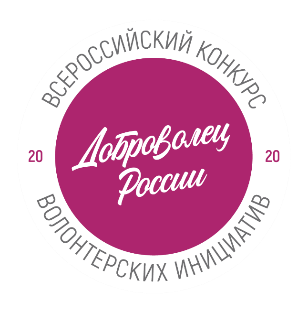 ОБЩИЕ РЕКОМЕНДАЦИИ ПО СОСТАВЛЕНИЮ СМЕТЫ
Добровольцы проекта:
Отряд «Волонтеры особого назначения» – 57 чел.
Волонтеры проекта «Дорога в творчество» – 35 чел.
БЛАГОПОЛУЧАТЕЛИ:
1 этап – более 150 проживающих в доме-интернате
2 этап – 16 детей-инвалидов
3 этап – 32 ребенка-инвалида
ПАРТНЕРЫ:
Рекомендации
Работа с учащимися Центра дистанционного образования, совместная организация концертов, помощь в сопровождении на мероприятия
Разрешение на посещение дома-интерната «Солнышко» в рамках Соглашения с Фондом «ГражданИн», совместное участие и организация мероприятий в рамках декады инвалидов
Проведение совместных мероприятий, репетиций, концертов, помощь педагогов интерната по  разучиванию репертуара
Предоставление помещения для обустройства студии звукозаписи, помощь в осуществлении поездок в районы и города республики
Фонд «ГражданИн»
Минсоц защиты Республики Марий Эл
ЦДО
ГАОУ РМЭ «Лицей Бауманский»
Дом-интернат «Солнышко»
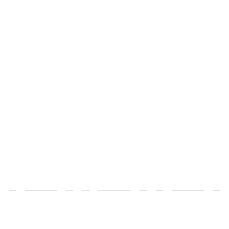 КОЛИЧЕСТВЕННЫЕ ПОКАЗАТЕЛИ
)
Образовательных курсов / 8
Волонтеров / 35
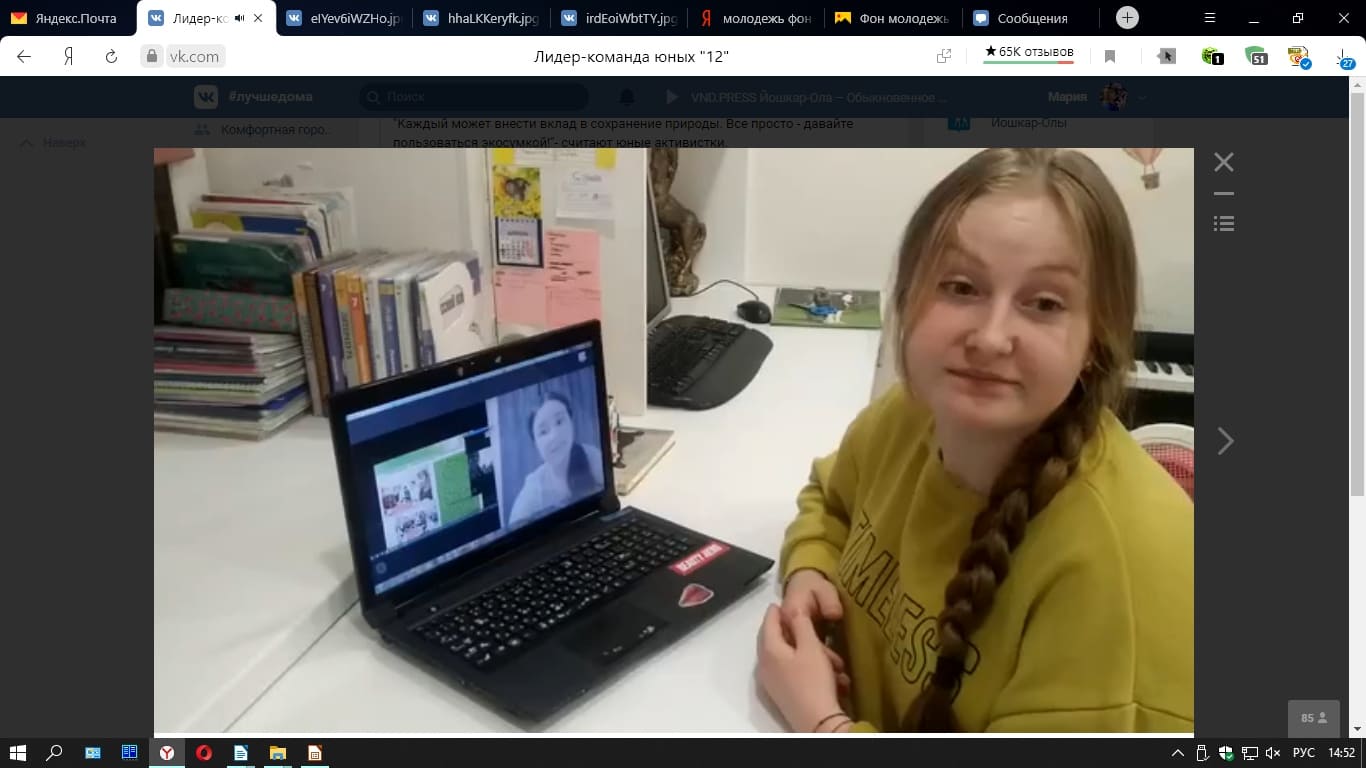 Видеоклипов / 32
Национальных песен / 5
Детей-инвалидов / 32
Репетиции онлайн
Муниципальных образований / 7
Наставников / 8
Студий звукозаписи / 2
Официальный логотип проекта (разработан волонтером проекта)
КАЧЕСТВЕННЫЕ ПОКАЗАТЕЛИ
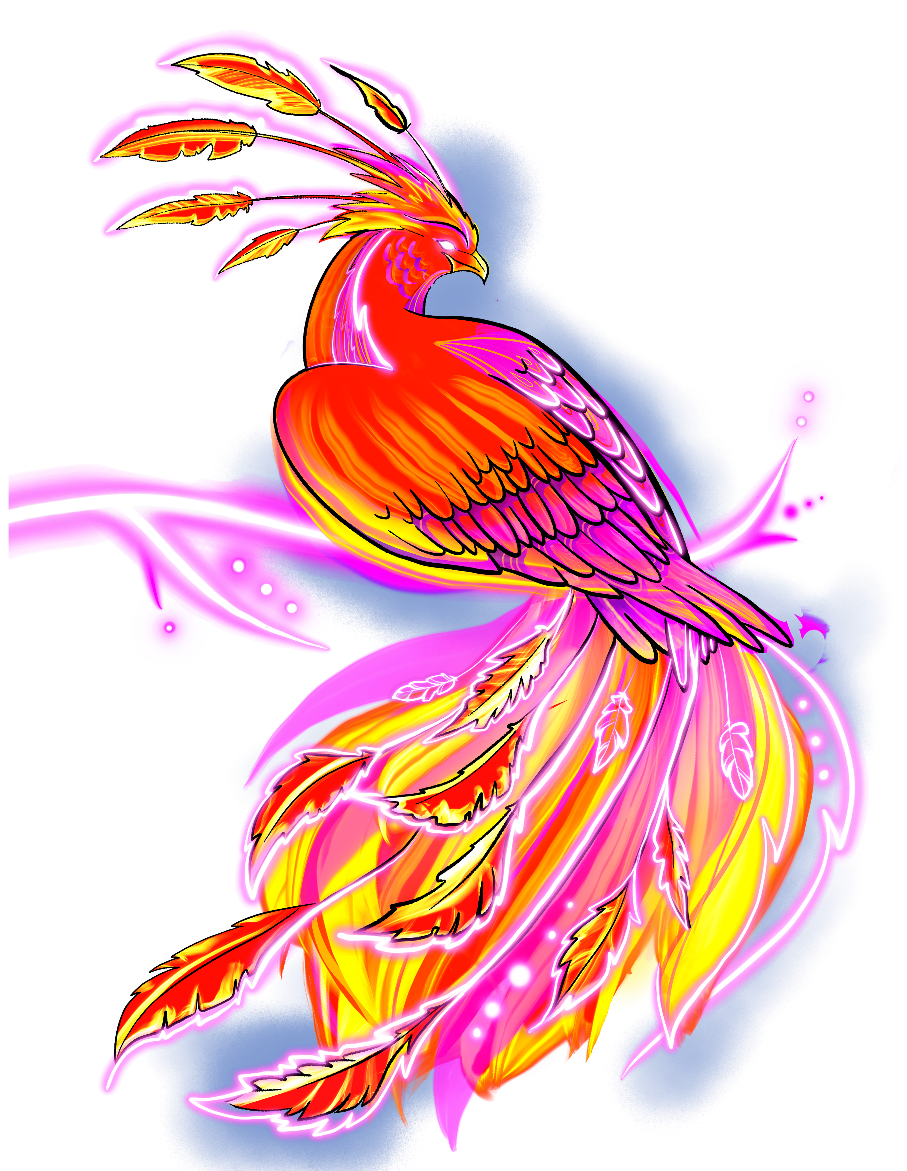 Увеличение количества детей-инвалидов, вовлеченных в совместный творческий процесс со здоровыми сверстниками
1
Душевное обогащение всех  участников проекта
2
Оборудованные студий звукозаписи, возможность их использования в новых волонтерских проектах
3
Увеличение числа волонтеров и наставников
4
5
6
Повышение эффективности взаимодействия между волонтерами и учреждениями социальной сферы
По преданиям 
пение жар-птицы исцеляет больных 
и возвращает зрение слепым
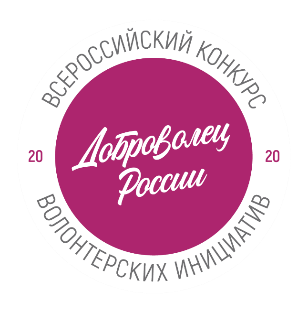 Создание модели взаимодействия с детьми-инвалидами средствами искусства
ИНФОРМАЦИОННАЯ ОТКРЫТОСТЬ
Упоминания в СМИ
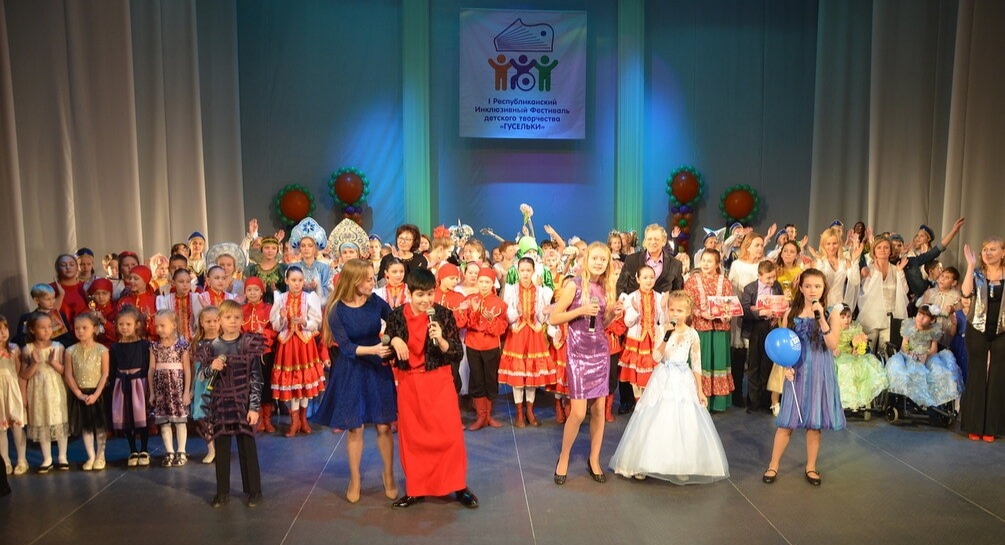 Статья в газете «Марийская правда»
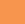 Статья в газете «Молодежная жизнь в Марий Эл»
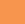 О проекте «Раскрашу мир цветным карандашом»
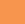 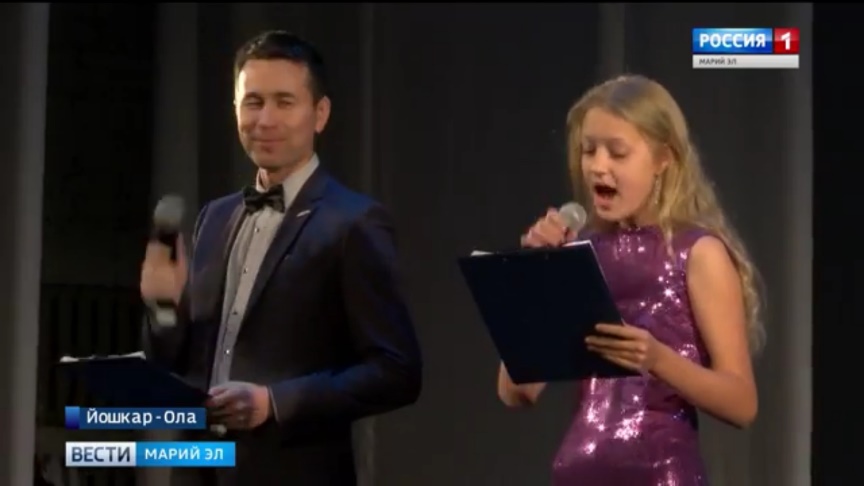 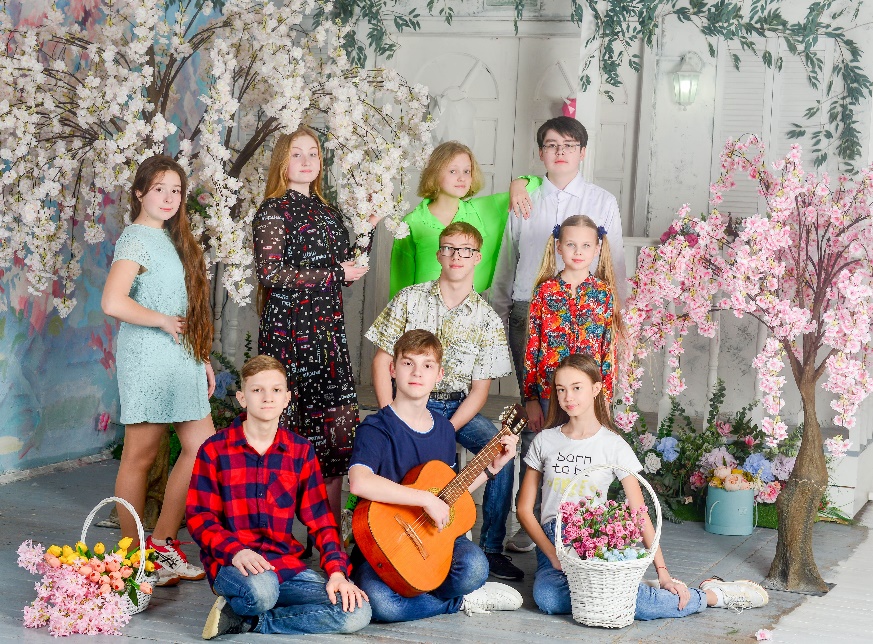 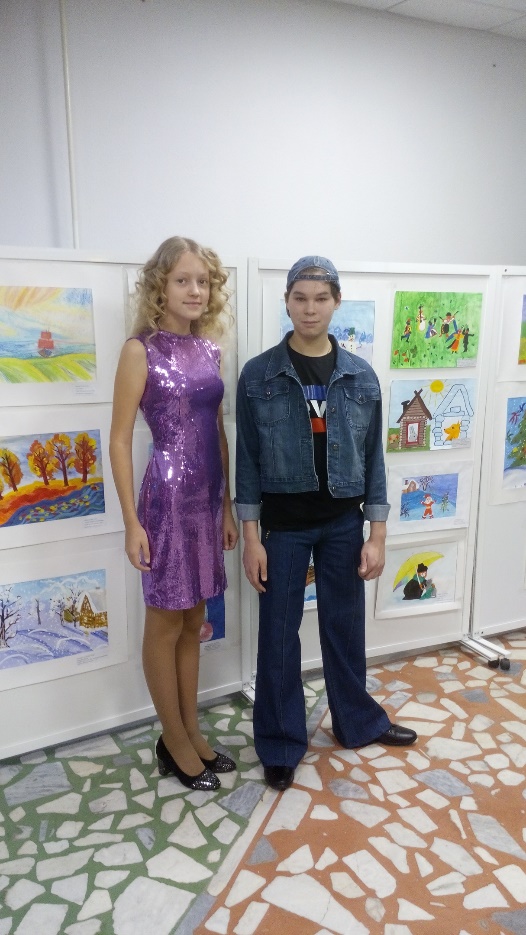 Гала-концерт Республиканского инклюзивного детского творчества фестиваля «Гусельки»
Упоминания в социальных сетях
«ВКонтакте» - 21 интернет-публикация
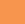 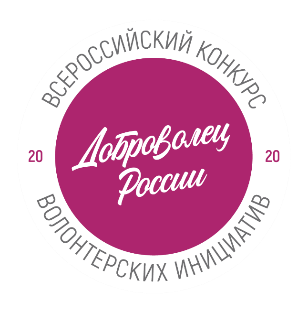 «Facebook»  -13 интернет-публикаций
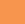 Основная команда проекта
В газетах – 4 статьи
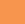 С рэпером Романом Рублёвым (ребенок-инвалид)
ЦЕЛЕСООБРАЗОНОСТЬ БЮДЖЕТА
Съемка видеоклипов
95 350
103 100
Студии звукозаписи
1
2
3
4
5
71 600
Трансляция результатов
229 950
Образовательные курсы
255 000
Собственные средства
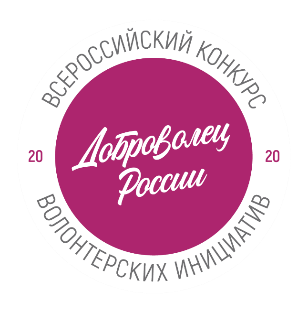 СПАСИБО ЗА ВНИМАНИЕ!
КОНТАКТЫ ПРОЕКТА: Лидер-команда юных «12»

8 (964) 864-21-52
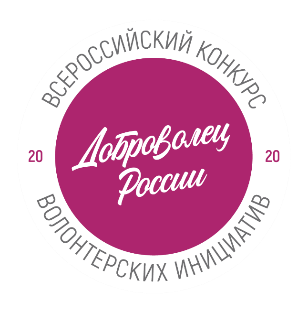